Software Developer
Sean Neal
5/2/13
Period: 1
Career/Technology Foundations
Introduction
"Technology is a gift of God. After the gift of life it is perhaps the greatest of God's gifts. It is the mother of civilizations, of arts and of sciences.” – Freeman Dyson. This quote means that some people feel that technology is a curse and it is taking over society. This is actually not the case. It is actually a blessing that is being used to make life more simple and enjoyable. Technology is one of the fastest growing fields. I play video games and use the computer almost daily so learning how to create my own software is something that sounds very interesting to me. I will be researching the nature of work, working conditions, training, qualifications, advancement, job outlook, employment, and earnings of becoming a software developer.
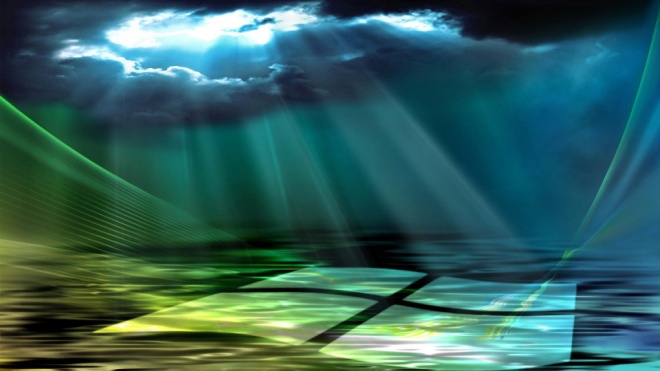 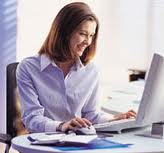 Nature of Work
Analyze users’ needs, then design, test, and develop software to meet those needs
Recommend software upgrades for customers' existing programs and systems
Design each piece of the application or system and plan how the pieces will work together
Create flowcharts and other models that instruct programmers how to write the software’s code
Ensure that the software continues to function normally through software maintenance and testing
Working Conditions
Indoors
Mental
Work in an office or sometimes at home using a computer
Long hours
Sometimes 40 hours a week
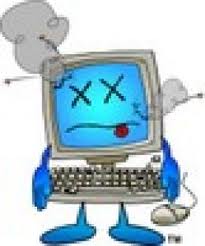 Training, Qualification, Advancement
Bachelor’s Degree in Computer Science, Software Engineering, or something related to that
University of California
I wish I would have taken XBOX 360 Programming or Visual Image Technology
I plan on taking these types of classes in college
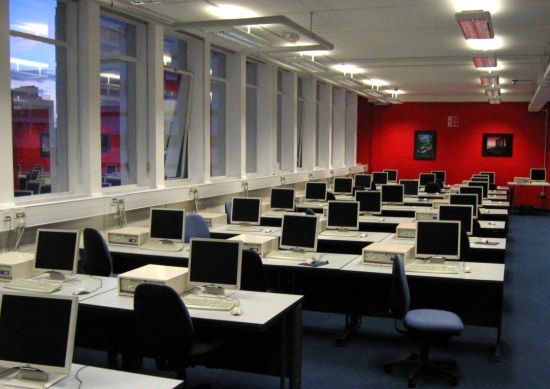 Job Outlook/Employment
Employment Rate: 30% (Much better than average)
There are 913,100 jobs
Not competitve
University of California
California
Nintendo of America in Redwood, CA
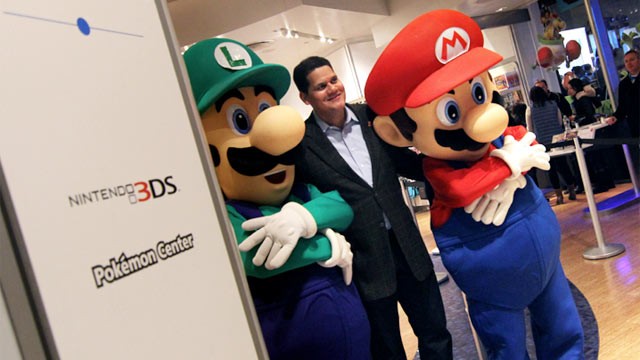 Earnings
$90,530 per year
$43.52 per hour
+Big House
+About 5 kids
+Newest phone
+Get a Dog
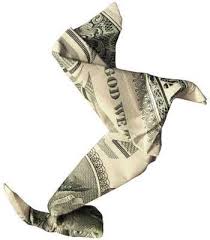 Backup Occupation
Responsible for reading, memorizing, and performing scripts and bring a writers ideas to life
Must work with director and other actors for improvement
Indoor or Outdoor
Mental and Physical
Location may vary depending on what you are doing
Long irregular hours
Since every role is different, training never stops
66,500 Jobs
4% Job Outlook
$17.44 per hour
I chose this career because I love performing and entertaining.
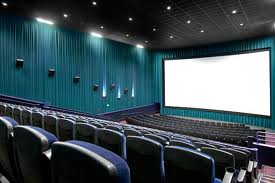 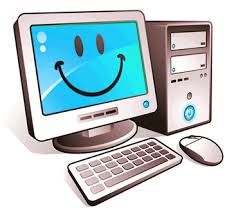 Summary
After researching the career of being a software developer, I have decided that I would love to do this as side or backup career. I decided a long time ago that working with computers would be my backup career but I just did not know what I wanted to do with this career though. One thing that I look forward to with this career would be that it pays nicely and it is something that I would have fun doing. One thing that I would not look forward to is that there is not much to do physically like going outside or moving around. Overall, this is a cool career and I would enjoy doing it.
Citations
http://www.bls.gov/ooh/computer-and-information-technology/software-developers.htm

http://www.bls.gov/ooh/entertainment-and-sports/actors.htm#tab-1
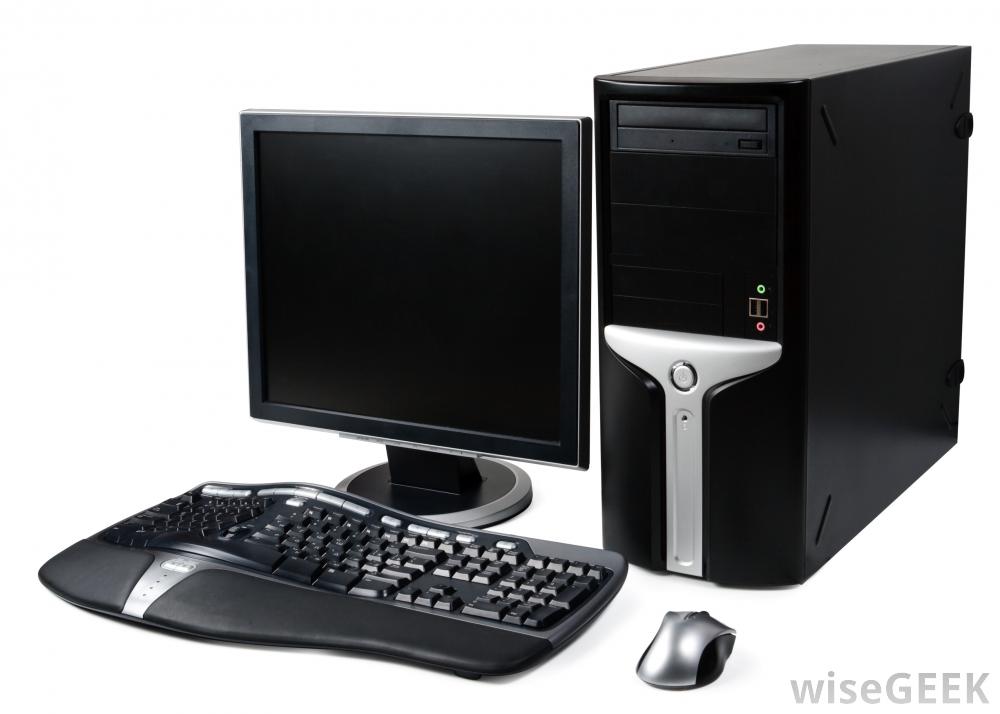